Praxisevaluation SEKI FS23
1
Evaluation HS23
Ergebnisse Praxisevaluation HS23
Sandra Fehlmann und Sara Mahler
Praxisevaluation
10. Mai 2024
Was wurde im Winter 2024 (HS23) evaluiert?
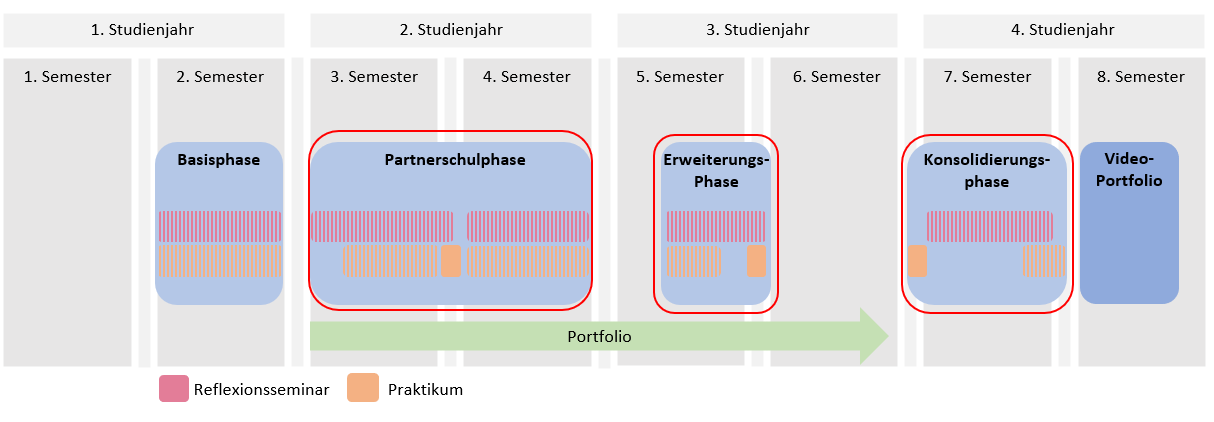 10. Mai 2024
Praxisevaluation SEKI HS23
2
Partnerschulphase HS23
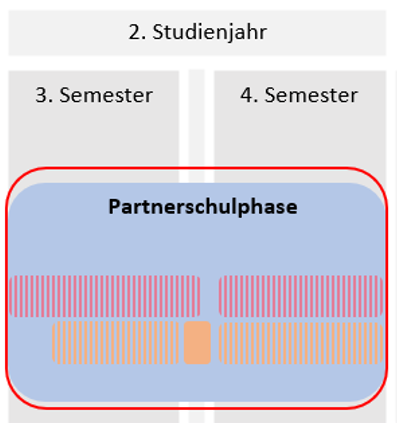 10. Mai 2024
Praxisevaluation SEKI HS23
3
Partnerschulphase HS23: Wer wurde befragt?
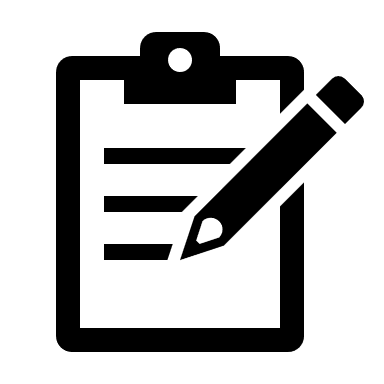 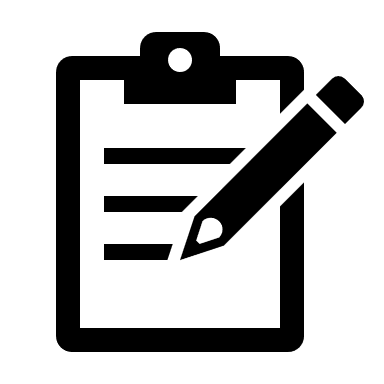 43 Personen / 84%
52 Personen / 62%
51 Praxislehrpersonen
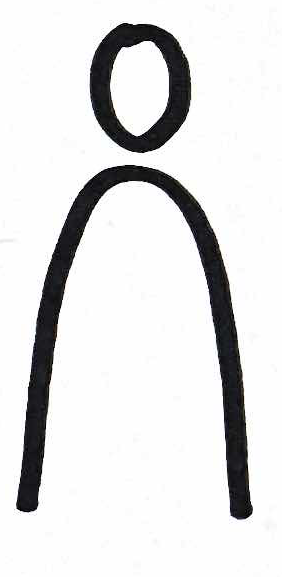 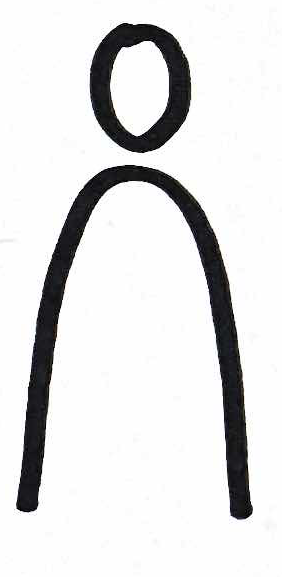 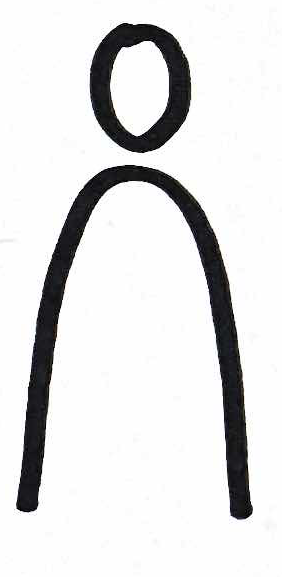 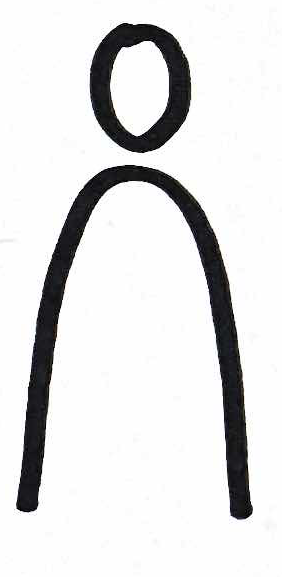 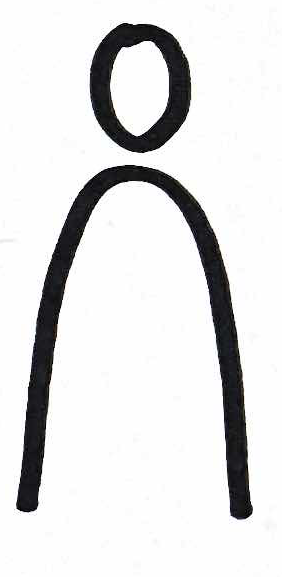 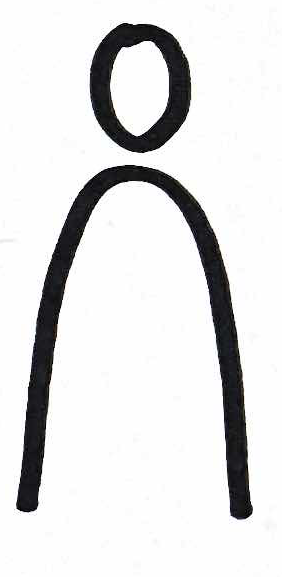 85 Studierende
10. Mai 2024
Praxisevaluation SEKI HS23
4
[Speaker Notes: Insgesamt  wurden * 126 Praxislehrpersonen und * 180 Studierende befragt. Bei den Praxislehrpersonen lag die Beteiligung bei * 77%, bei den Studierenden bei * 70%. 
Vielen Dank für Ihre wertvollen Rückmeldungen.]
Partnerschulphase HS23 Studierende
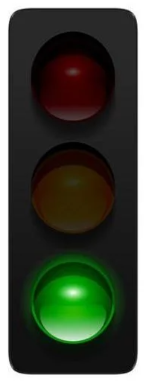 89% der Studierenden beurteilen die Zusammenarbeit mit den PxL positiv
96% der Studierenden geben an, dass sie Ihre Ideen einbringen konnten
90% der Studierenden geben an, dass sie die Tandempraktika als gewinnbringend erachten
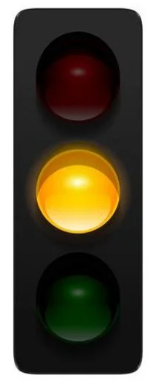 Das Kriterienraster für Zwischen- und Schlussbilanz wird von ca. 24% der Studierenden als *eher nicht geeignet* bewertet
28% der Studierenden finden das Manual nicht übersichtlich
10. Mai 2024
Praxisevaluation SEKI HS23
5
Partnerschulphase HS23 PxL
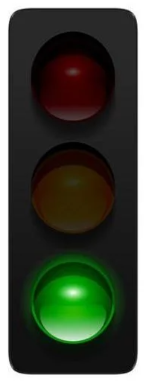 90% der PxL loben das Engagement der Studierenden
93% der PxL geben an, dass Feedback durch die Studierenden aufgenommen und genutzt wird
95% der PxL finden das Manual der Partnerschulphase übersichtlich
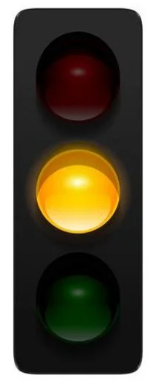 23% der PxL beurteilen das «Kriterienraster für Zwischen- und Schlussbilanz» eher kritisch
9% der PxL geben an, dass Studierende das Zwischenbilanzgespräch nicht vor- und nachbearbeitet haben
10. Mai 2024
Praxisevaluation SEKI HS23
6
Erweiterungsphase HS23
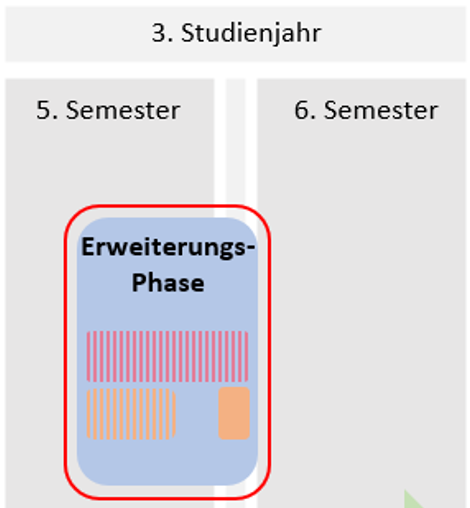 10. Mai 2024
Praxisevaluation SEKI HS23
7
Erweiterungsphase HS23: Wer wurde befragt?
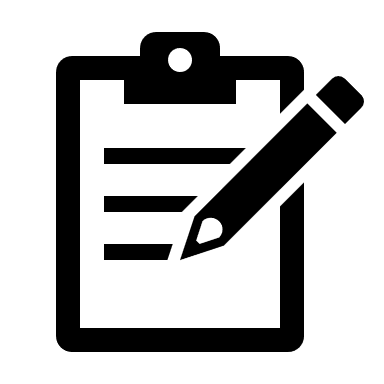 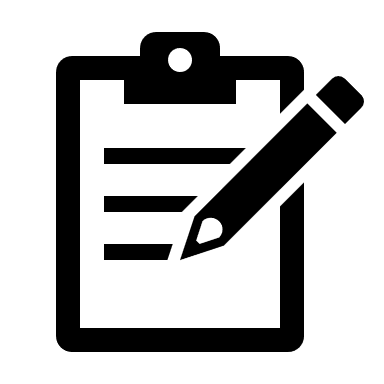 43 Personen / 77%
42 Personen / 57%
59 Praxislehrpersonen
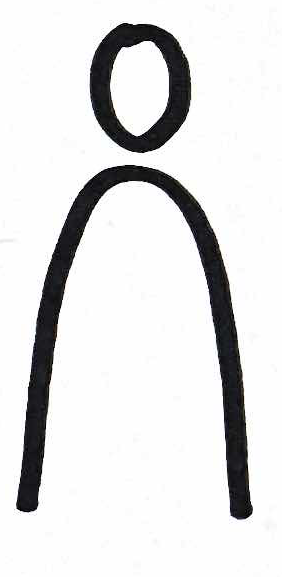 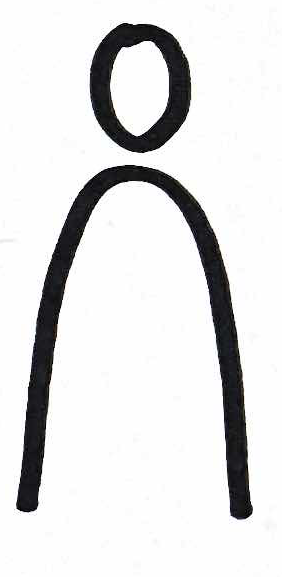 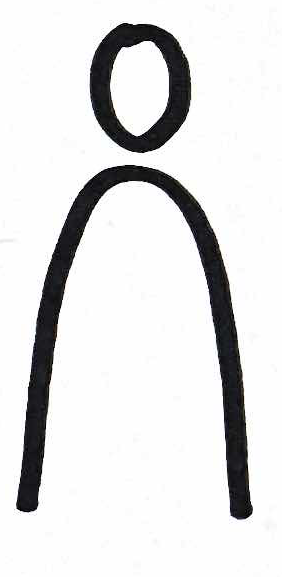 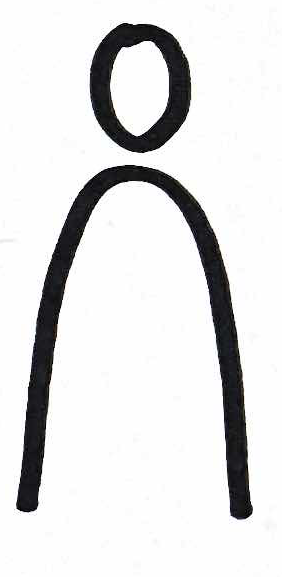 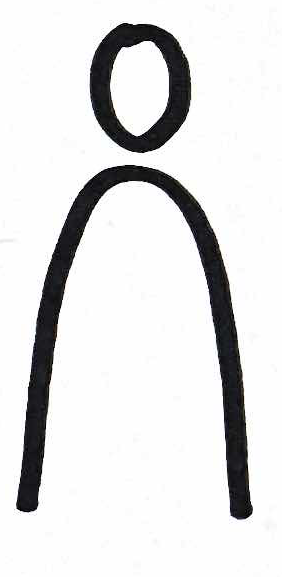 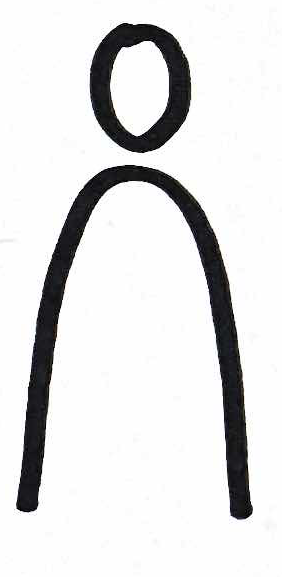 73 Studierende
10. Mai 2024
Praxisevaluation SEKI HS23
8
[Speaker Notes: Insgesamt  wurden * 126 Praxislehrpersonen und * 180 Studierende befragt. Bei den Praxislehrpersonen lag die Beteiligung bei * 77%, bei den Studierenden bei * 70%. 
Vielen Dank für Ihre wertvollen Rückmeldungen.]
Erweiterungsphase HS23 Studierende
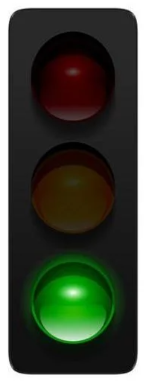 100% der Studierenden geben an, dass die PxL mit ihnen auf Augenhöhe kooperieren
100% der Studierenden geben an, dass sie die Unterstützung durch Coach/PxL als sehr hilfreich empfinden
100% der Studierenden wurden durch Coach/PxL beim Erreichen der Phasenziele unterstützt und konnten diese mehrheitlich erreichen
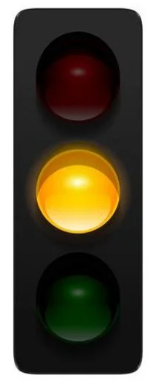 40% der Studierenden empfinden das «Bilanzierungsraster» eher nicht als nützliches Instrument
Bei den Kommentaren wird mehrmals erwähnt, dass es ungünstig sei, dass das Praktikum in eigener Anstellung stark eingeschränkt wurde
10. Mai 2024
Praxisevaluation SEKI HS23
9
Erweiterungsphase HS23 PxL
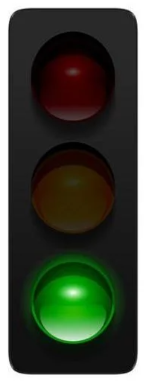 94% der PxL loben das Engagement der Studierenden
92% der PxL geben an, dass Feedback durch die Studierenden aufgenommen und genutzt wird
98% der PXL finden das Manual und die Checkliste darin hilfreich
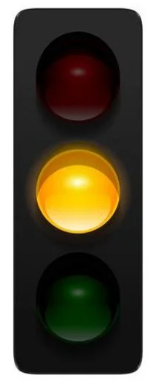 26% nahmen die Seminarleitung nicht als Ansprechperson wahr
30% sehen im Besuch der Seminarleitung keinen persönlichen Gewinn
10. Mai 2024
Praxisevaluation SEKI HS23
10
Konsolidierungsphase HS23
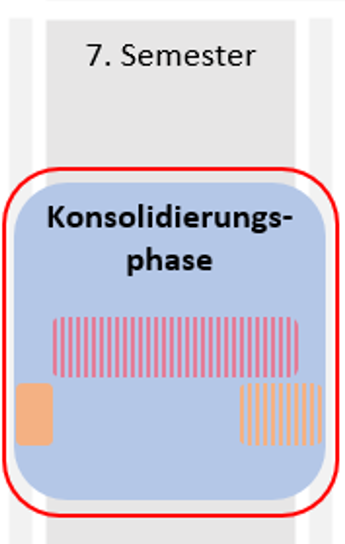 10. Mai 2024
Praxisevaluation SEKI HS23
11
Konsolidierungsphase HS23: Wer wurde befragt?
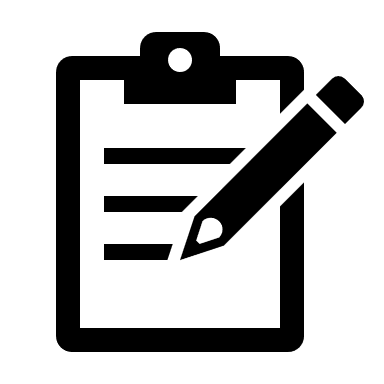 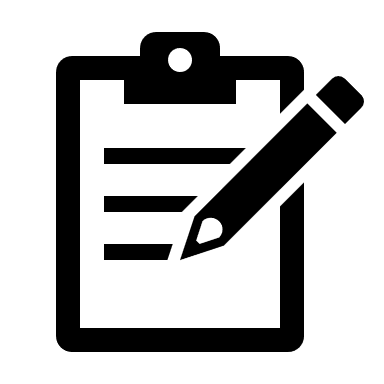 31 Personen / 77%
30 Personen / 60%
40 Praxislehrpersonen
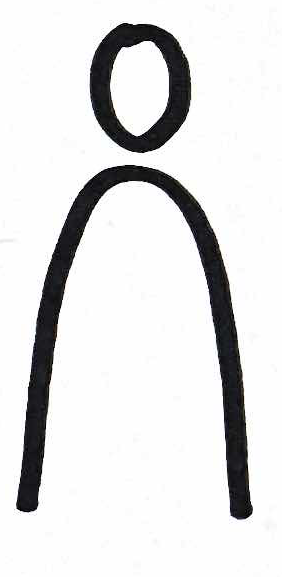 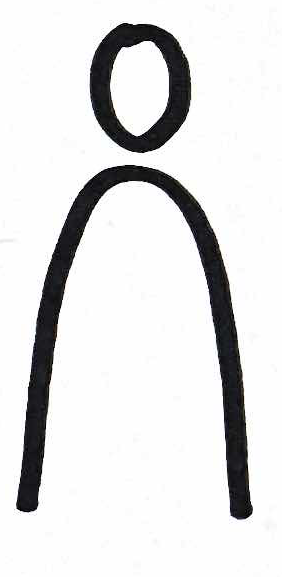 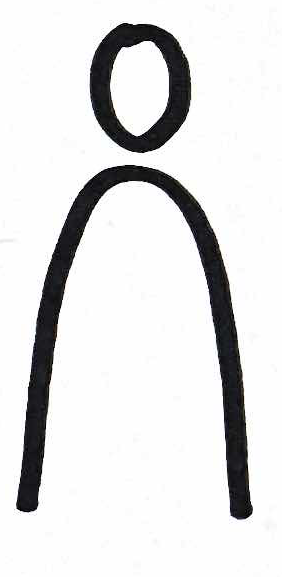 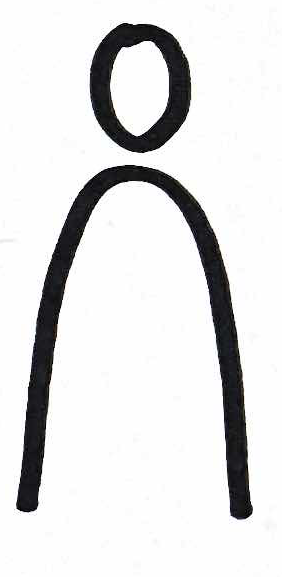 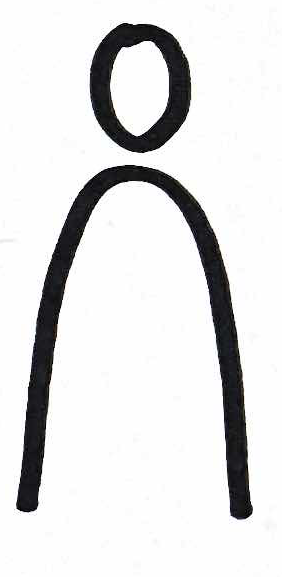 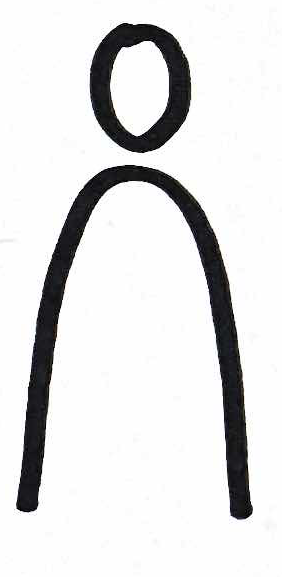 50 Studierende
10. Mai 2024
Praxisevaluation SEKI HS23
12
[Speaker Notes: Insgesamt  wurden * 126 Praxislehrpersonen und * 180 Studierende befragt. Bei den Praxislehrpersonen lag die Beteiligung bei * 77%, bei den Studierenden bei * 70%. 
Vielen Dank für Ihre wertvollen Rückmeldungen.]
Konsolidierungsphase HS23 Studierende
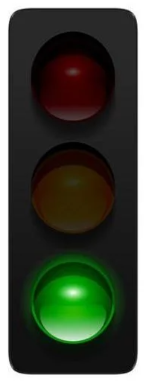 93% der Studierenden finden die Seminare und die Praktika seien gut aufeinander abgestimmt
99% der Studierenden geben an, dass sie durch die Dozierenden gut unterstützt wurden
100% der Studierenden geben an, dass die Coaches/PxLs die persönlichen Ziele für die Konsolidierungsphase mit ihnen verfolgt haben
40% der Studierenden empfinden das «Bilanzierungsraster» eher nicht als nützliches Instrument
14% der Studierenden geben an, dass Sie die die Inhalte aus den erziehungswissenschaftlichen Lehrveranstaltungen eher nicht bei der Planung und Reflexion/Analyse ihres Unterrichts herangezogen haben
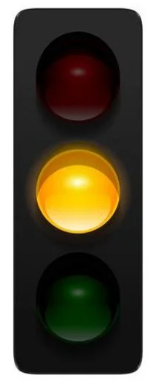 10. Mai 2024
Praxisevaluation SEKI HS23
13
Konsolidierungsphase HS23 PxL
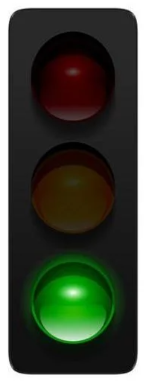 100% der PxL geben an, dass das Feedback aufgenommen und umgesetzt wird
95% der PxL finden das Manual übersichtlich
99% der PxL geben an, dass sie die Erklärvideos übersichtlich finden
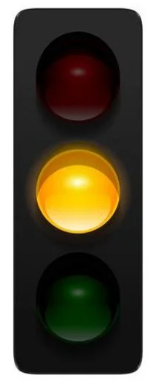 17% der PxL beurteilen das «Kriterienraster für Zwischen- und Schlussbilanz» eher kritisch
10. Mai 2024
Praxisevaluation SEKI HS23
14
Zusammenfassung: kritische Rückmeldungen Studierende und abgeleitete Entwicklungsmassnahmen
Kriterienraster, Manuale, Erklärvideos zu lang, zu unübersichtlich, wenig tauglich

Künftig keine Erklärvideos mehr pro Phase, sondern nur noch für Prozesse die alle Phasen betreffen
Manual werden überarbeitet
Kriterienraster wird überarbeitet

Leistungsnachweise: IAL und Praktikumsphasen besser abstimmen, Kernpraktiken sehr aufwändig, stärkere Integration in die Reflexionsseminare

Abstimmung Prüfungswoche und Praktika entfällt mit dem neuen Stundenplan
Absprache Abgabedaten: Künftig nur noch den LNW der Entwicklungsdokumentation und hierfür gibt es allgemeinverbindliche Daten

Praktika in eigener Anstellung: Ungleichbehandlung konsekutiv und integriert Studierende

Vorwurf der Ungleichbehandlung ist nicht ganz korrekt, da die konsekutiven ein abgeschlossenes BA-Studium im Fach haben
10. Mai 2024
Praxisevaluation SEKI HS23
15
Zusammenfassung: kritische Rückmeldungen PxL und abgeleitete Entwicklungsmassnahmen
Kontakt PXL – Dozierende: PXL fühlen sich alleine gelassen, fehlendes Interesse seitens der Dozierenden. PXL wünschen sich Einblick in die Inhalte/Aufgaben der RS, wünschen sich klar formulierte Erwartungen

Erwartungen an PXL sollen pro Phase verfasst werden (abgeleitet aus dem Kompetenzraster)
separate verbindliche online-Vorbereitungstreffen für die PXL sind in Planung
Treffen zwischen Dozierenden und PXL müssen während dem Praktikum zwingend stattfinden


Vor- Nachbereitung der Zwischenbilanzgespräche durch Studierende ungenügend

Studierende werden erneut darauf hingewiesen, dass es wichtig und selbstverständlich ist, dass dieses Gespräch vor- und nachbereitet wird
10. Mai 2024
Praxisevaluation SEKI HS23
16
Vielen Dank für Ihre wertvollen Rückmeldungen!
10. Mai 2024
Praxisevaluation SEKI HS23
17